Заключительный урок по роману Ф.М. Достоевского 
«Преступление и наказание».
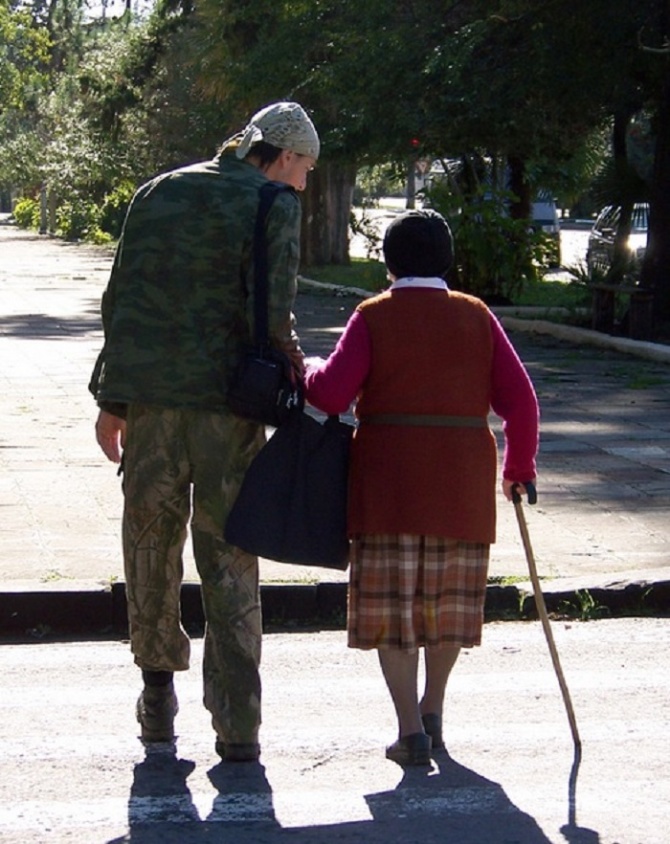 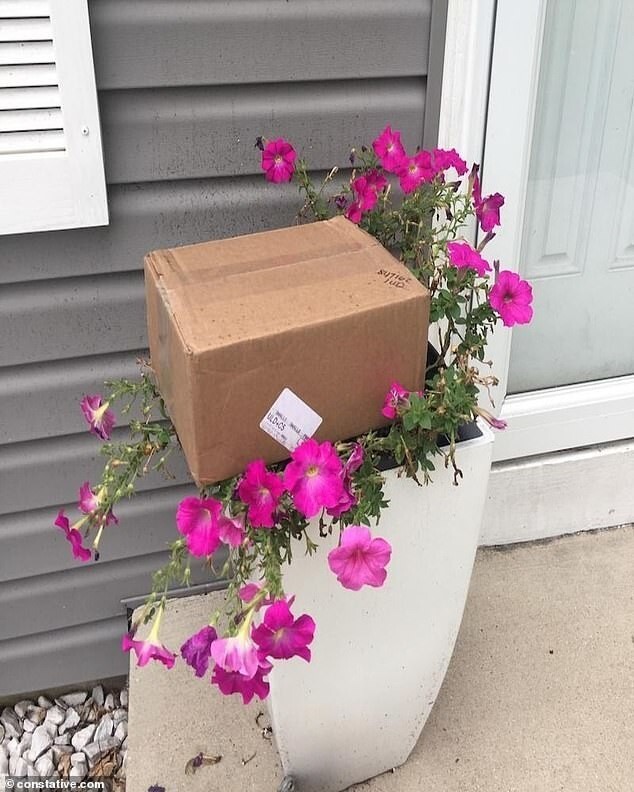 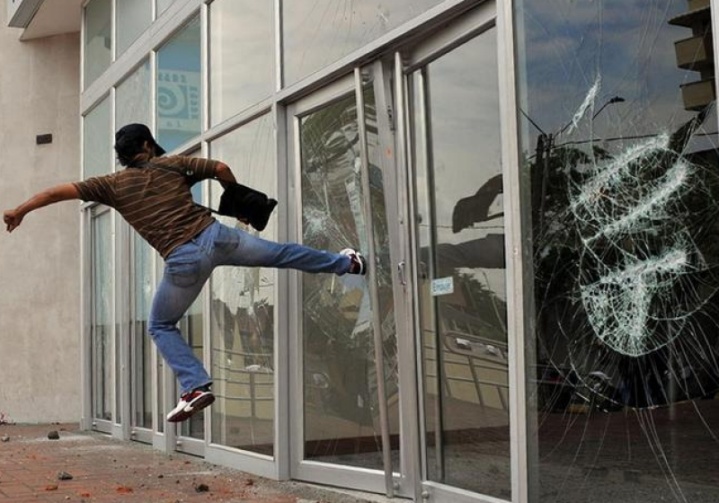 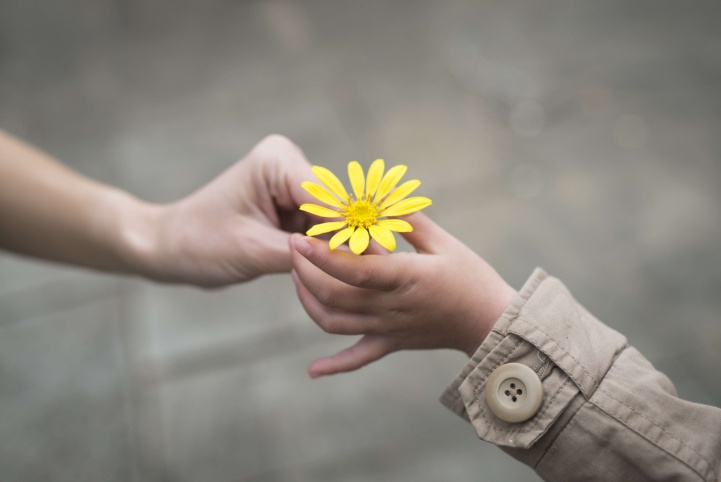 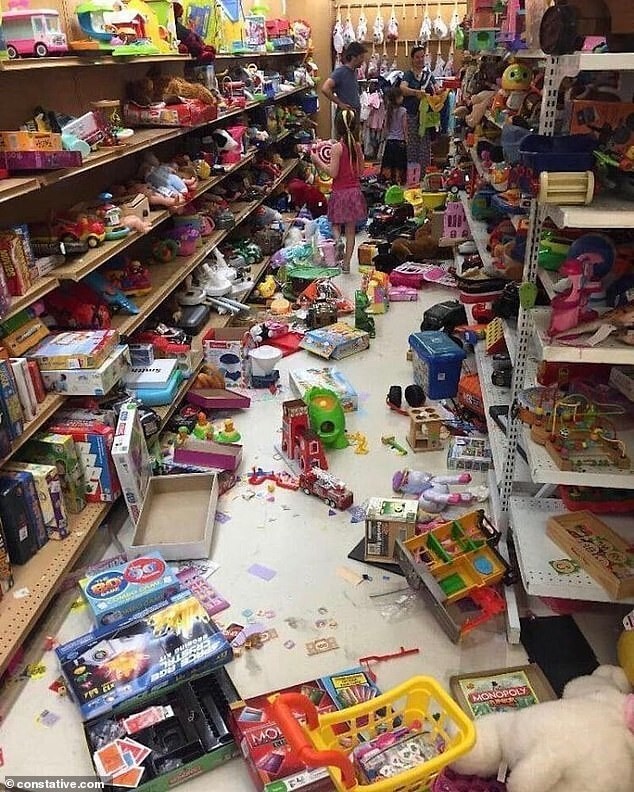 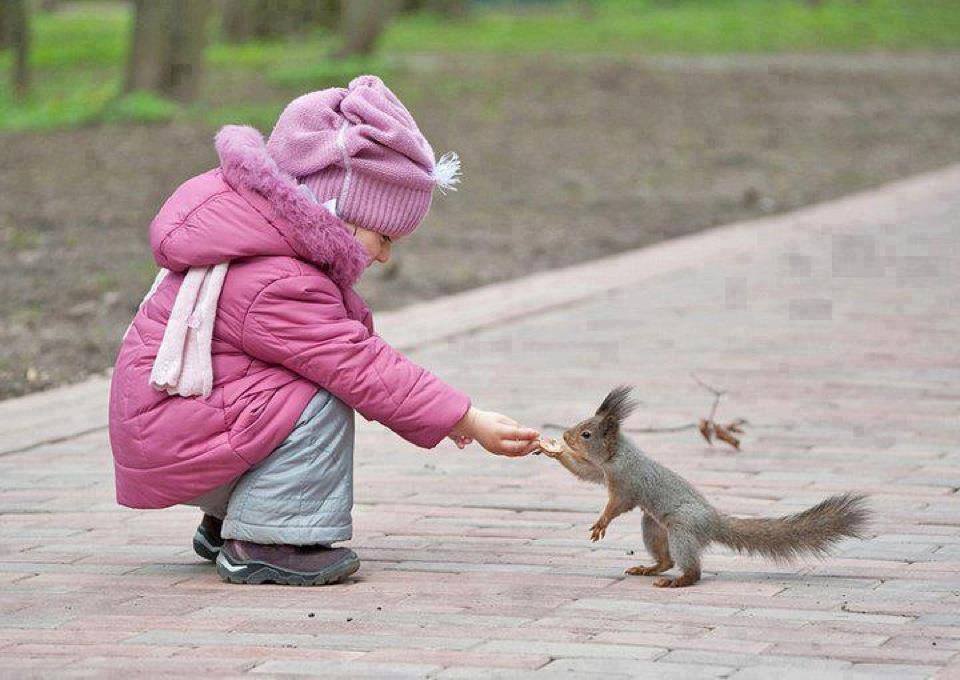 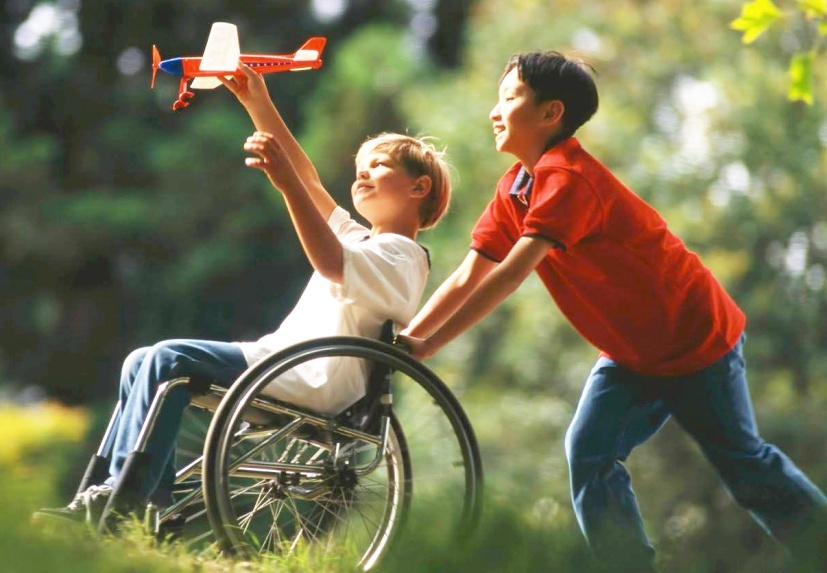 Тема  урока : 
«Добро и зло в сердце человеческом… 
(по роману Ф.М.Достоевского «Преступление и наказание»)»
Проблемный вопрос урока:

 Как   относиться к Злу?
«Добро и зло на страницах романа»
ненависть, злоба, одиночество, болезнь, месть, гордость, сребролюбие, жестокость, бесчеловечность, нищета, пьянство
любовь, сострадание, милосердие, прощение, жалость, самопожертвование, раскаяние, смирение
- По вашему мнению, с кем из героев романа связан основной путь отношения ко злу?
- В чем видит зло Родион Раскольников?
- Какой путь в отношении зла избирает герой? Почему? Какими мыслями он руководствуется?
- Как вы думаете, зачем автору нужны были 2 жертвы, 2 сестры: злая Алёна Ивановна и добрая Лизавета? Почему они родственницы?
- Докажите текстом, что душу героя заполняют злоба и ненависть, вытесняя добро.
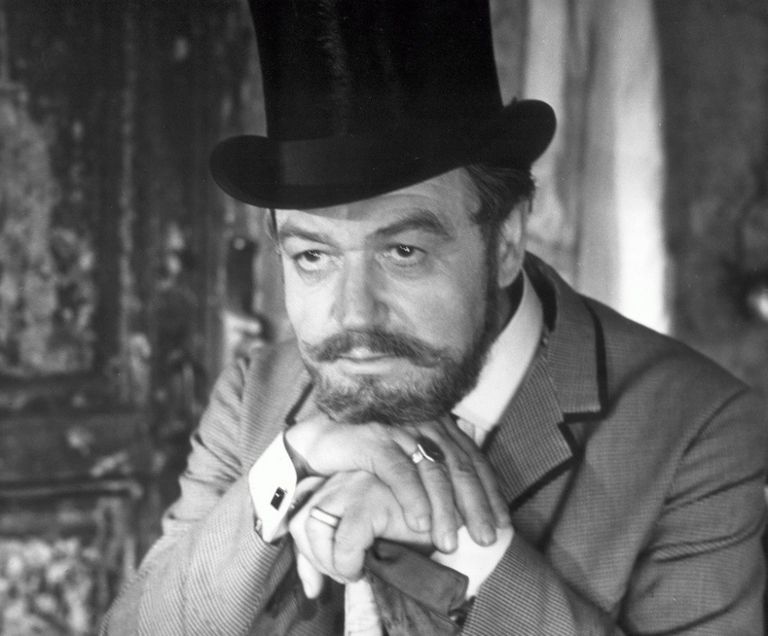 мармеладов
СВИДРИГАЙЛОВ
СОНЯ МАРМЕЛАДОВА
- Как вы относитесь ко злу? Чей путь вам близок?
Домашнее задание
Напишите эссе-рассуждение на тему: «Как относятся ко злу в современном мире?»